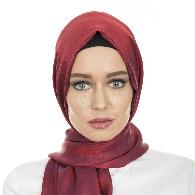 ليلى عثمان باحلى
مصـممة جرافيـــك
00212600000000
2014
2015
اسم الجامعة – اسم المدرسة العليا – اسم الثانوية
الشعبة أو مجال التخصص
info@Bestfreecv.com
المؤهلات التعليمية
www.Bestfreecv.com
2014
2015
المملكة المغربية ,الرباط
2014
2015
خبـرات العمـل
اسم الجامعة – اسم المدرسة العليا – اسم الثانوية
الشعبة أو مجال التخصص
28 سنة, أعزب
اسم الجامعة – اسم المدرسة العليا – اسم الثانوية
الشعبة أو مجال التخصص
مهتم بمجال الجرافيك وتصميم واجهات المواقع وكذلك التصوير, وفي تطور مستمر بفضل الله. قررت إنشاء هذا الموقع ليكون موقع لمساعدة كل من لم يمكن بإنشاء سيرة ذاتية بمفرده. مهتم بمجال الجرافيك وتصميم واجهات  مهتم بمجال الجرافيك وتصميم واجهات المواقع وكذلك التصوير, وفي تطور مستمر بفضل الله. قررت إنشاء هذا الموقع ليكون موقع لمساعدة كل من لم يمكن بإنشاء سيرة ذاتية بمفرده. مهتم بمجال الجرافيك وتصميم واجهات ليكون موقع لمساعدة كل من لم يمكن بإنشاء سيرة ذاتية بمفرده. مهتم بمجال الجرافيك وتصميم واجهات
|إسم الشركة / شهر 2017 – شهر 2017
مصمم جرافيك: وصف بعض المهام التي كنت تنجزها في هذا المنصب.
أيضا النتائج التي حققتها.
أيضا النتائج التي حققتها.
المهــارات
اللغــات
الإنجـازات
25-11-2018
مشروع ,,,,,,, : ,,,,,,,,,,,,,,,,,,,,,,,,,,,,,,,
|إسم الشركة / شهر 2017 – شهر 2017
مصمم جرافيك: وصف بعض المهام التي كنت تنجزها في هذا المنصب.
أيضا النتائج التي حققتها.
أيضا النتائج التي حققتها.
Ms Excel
العربية
25-11-2018
مشروع ,,,,,,, :,,,,,,,,,,,,,,,,,,,,,,,,,,,,,,,
Ms Word
الإنجليزية
Ms 
Powerpoint
Indesign
|إسم الشركة / شهر 2017 – شهر 2017
مصمم جرافيك: وصف بعض المهام التي كنت تنجزها في هذا المنصب.
أيضا النتائج التي حققتها.
أيضا النتائج التي حققتها.
الإهتمامـات والهوايـات
الفرنسية
Photoshop
Illustrator
[Speaker Notes: جميع الحقوق محفوظة لموقع
www.BestFreeCv.Com]